Урок окружающего мира в 4 классе
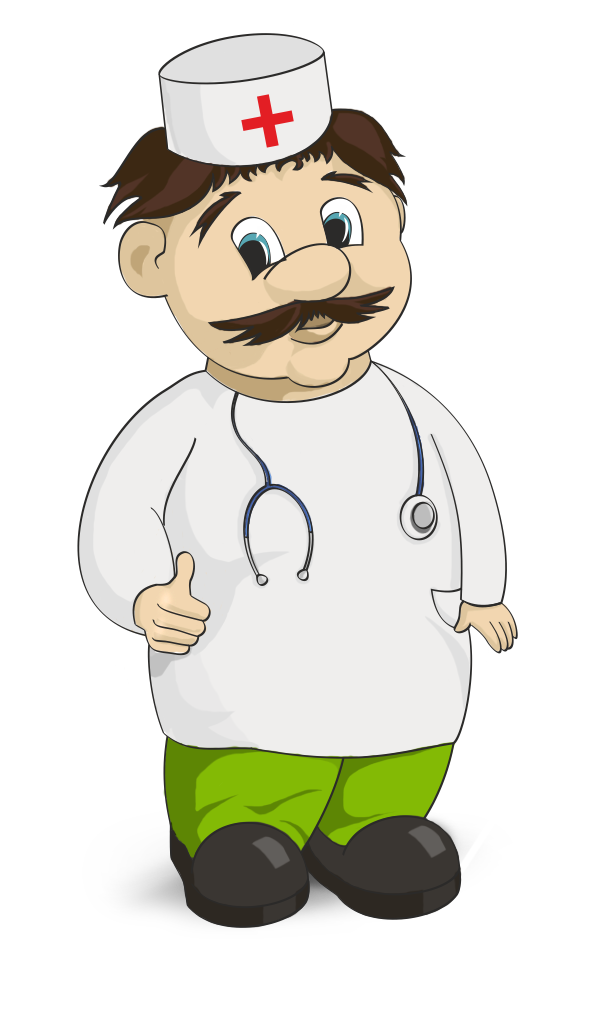 Автор презентации: Гусева Елена Николаевна, 
учитель начальных классов
2019
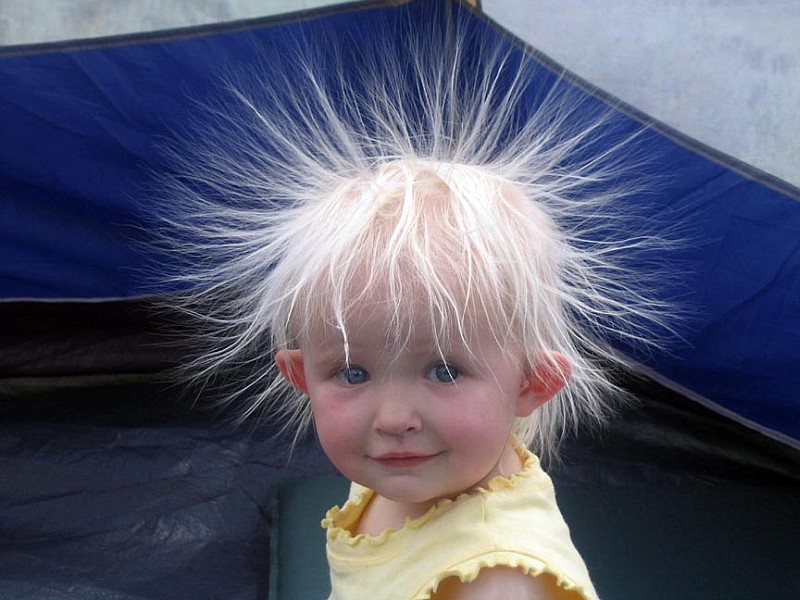 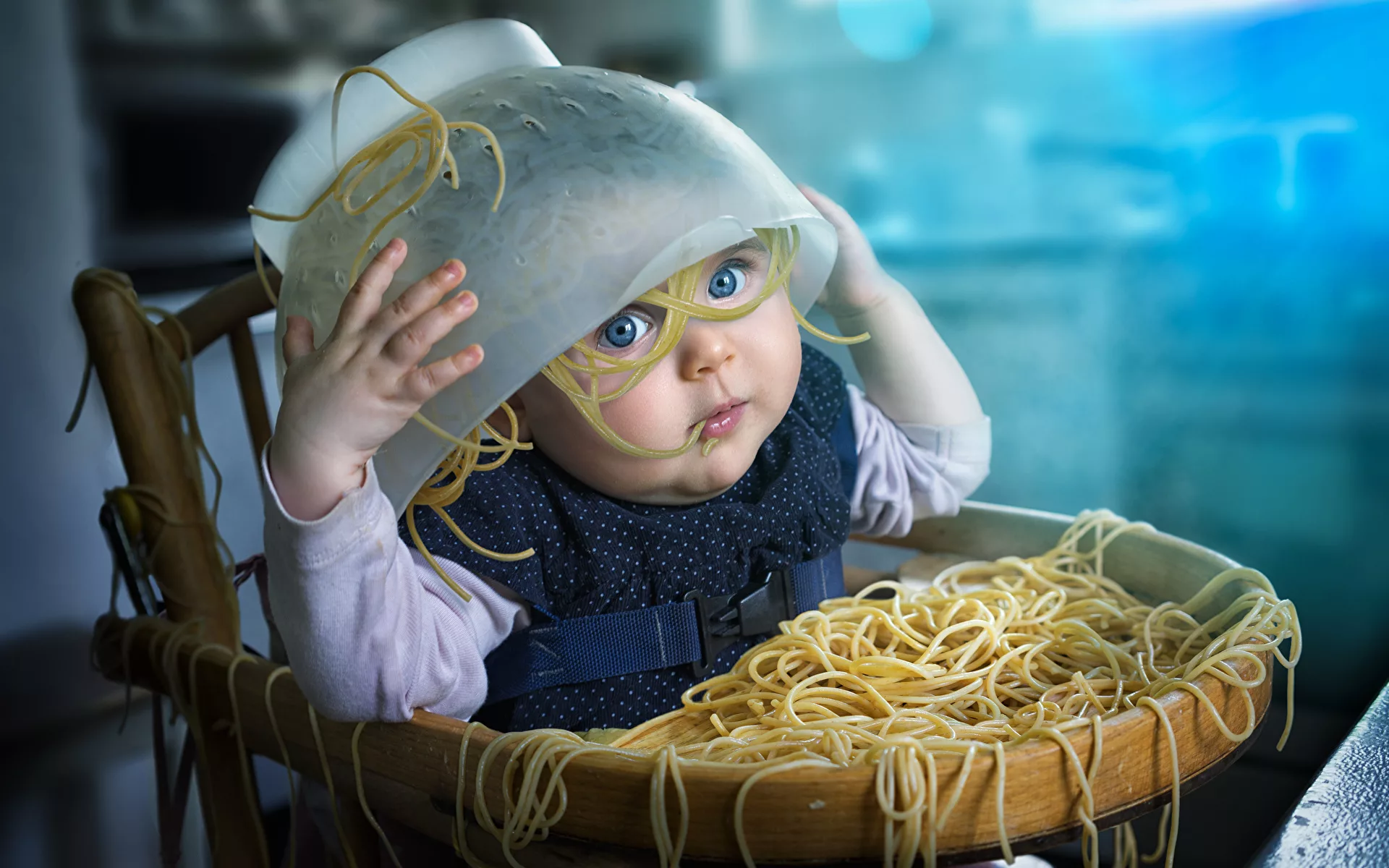 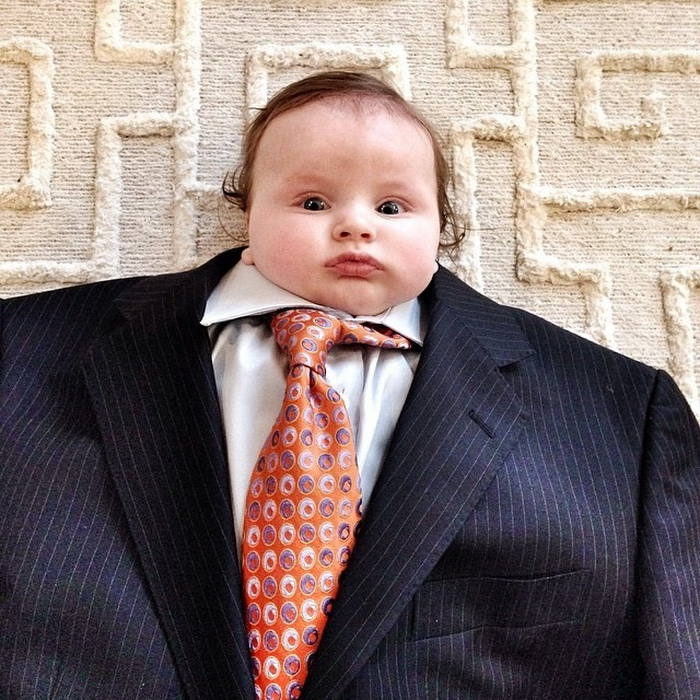 Настрой на урок
Открывайте шире рот и улыбайтесь!!!
Сколько раз ребёнок может улыбнуться 
за день?
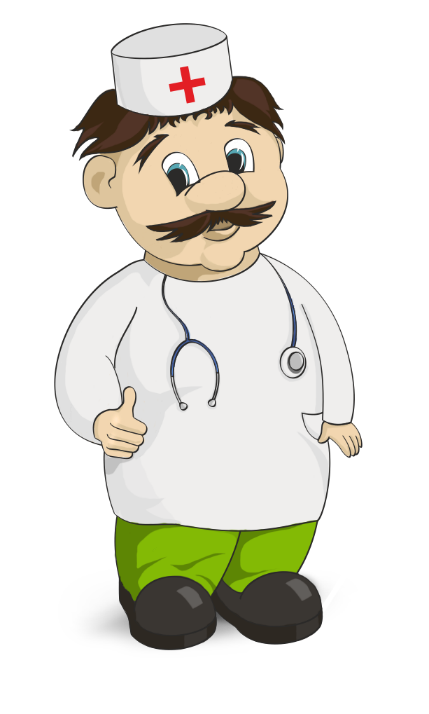 до 400 раз!
Ребус
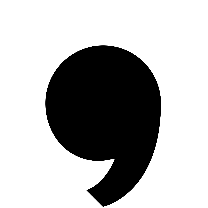 М
М
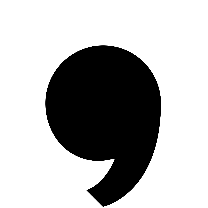 М
М
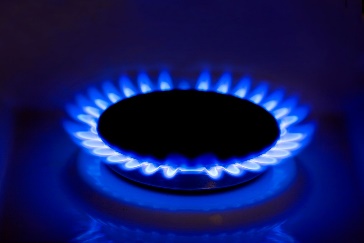 М
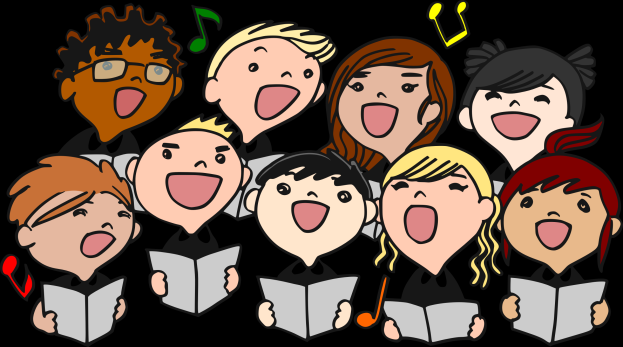 М
М
М
М
ОРГАНИЗМ
Раздел №5
Человеческий организм
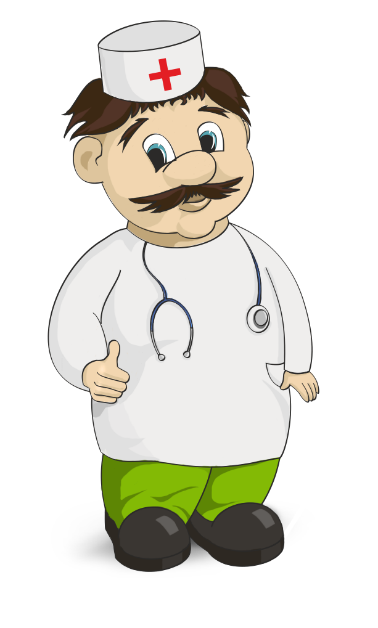 ?????
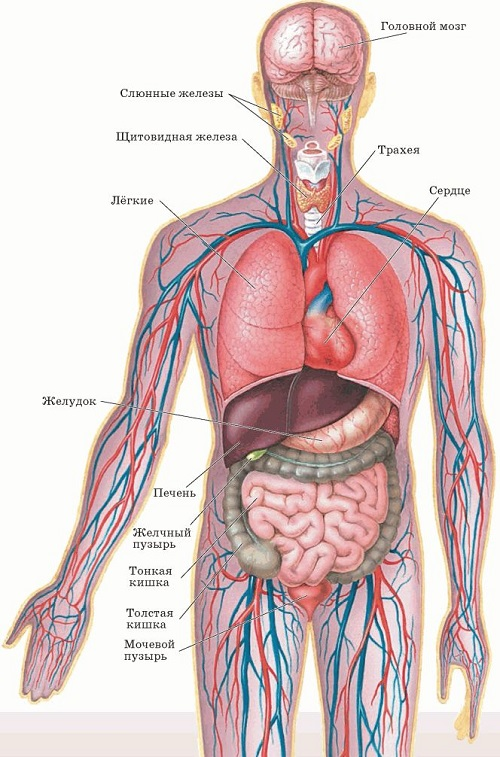 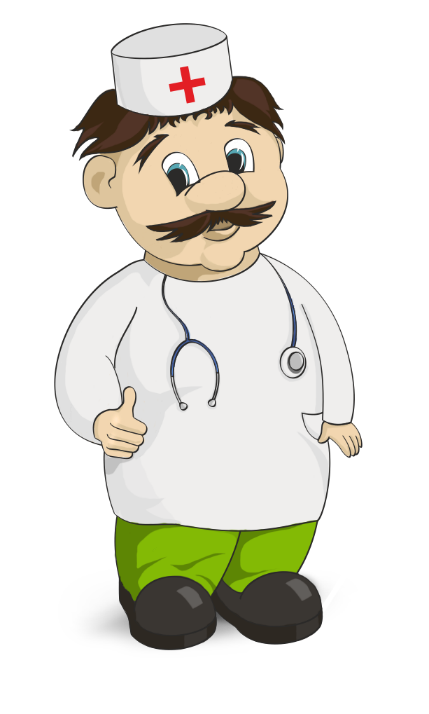 Тема урока
Как устроен организм человека
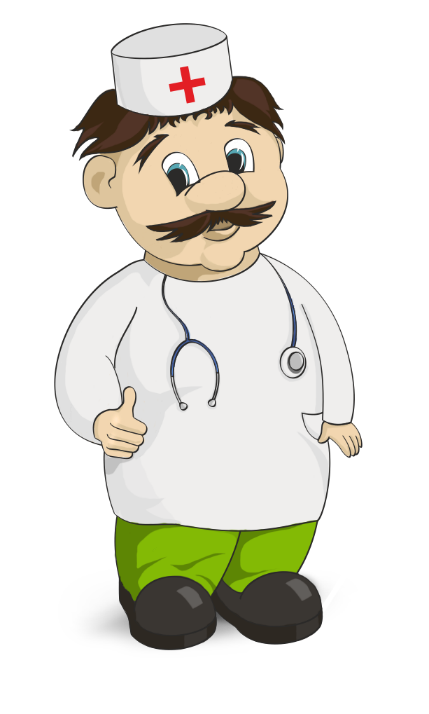 Задачи урока
Узнать …
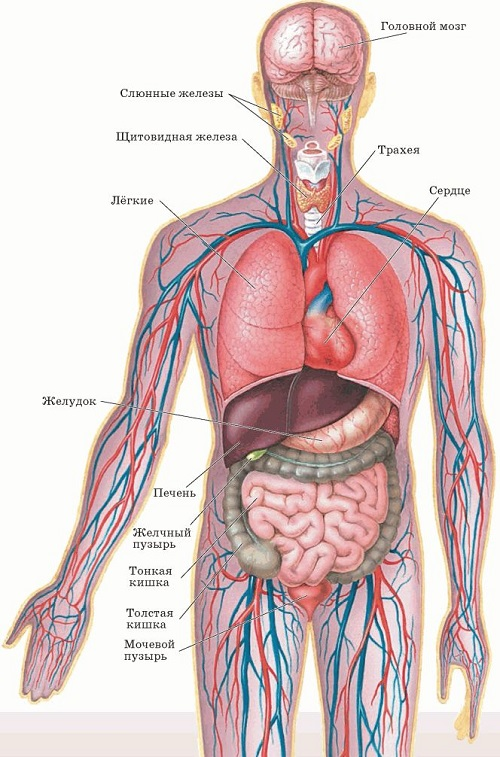 Уметь …
Расширять …
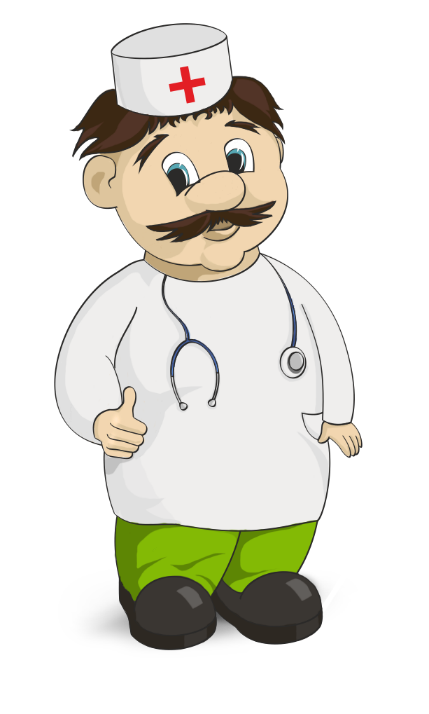 ?????
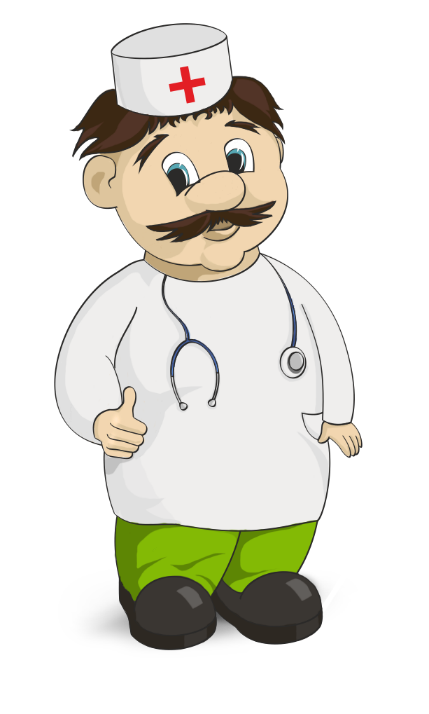 голова
рука
туловище
нога
Что такое система органов?
Группы, связанные друг с другом, согласованно выполняющих общую задачу в организме
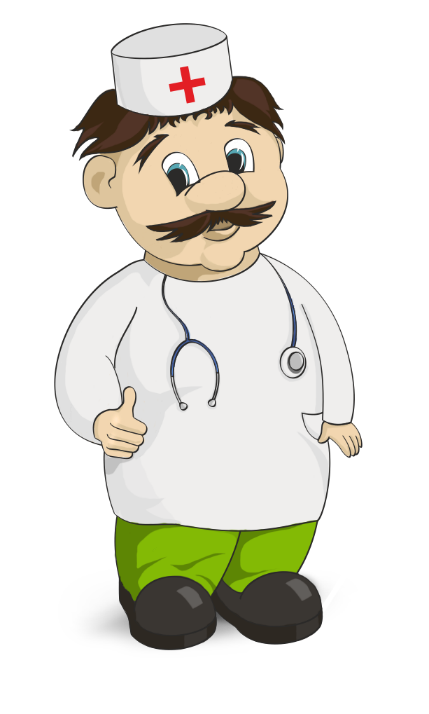 Кровеносная система
Дыхательная система
Пищеварительная система
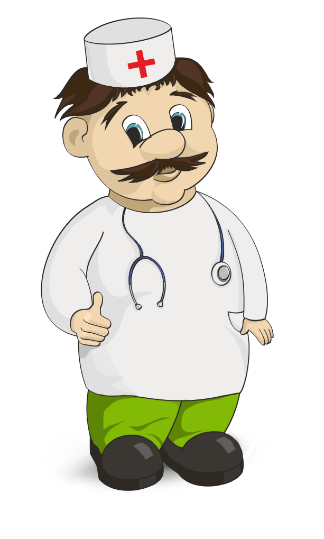 система органов
Выделительная система
Костная и мышечная система
Мочевая система
Нервная система
Двигательная система
Пищеварительная система
Заполни таблицу
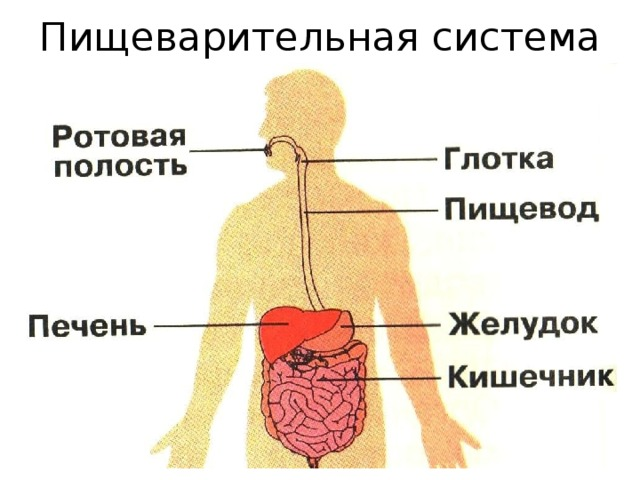 Снабжает организм питательными веществами и водой
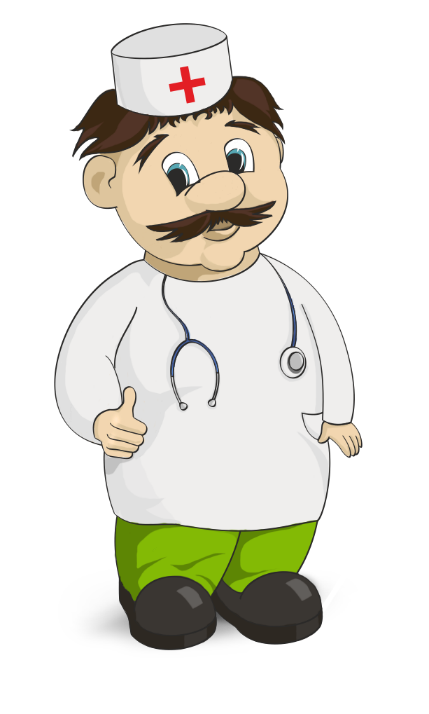 Дыхательная система
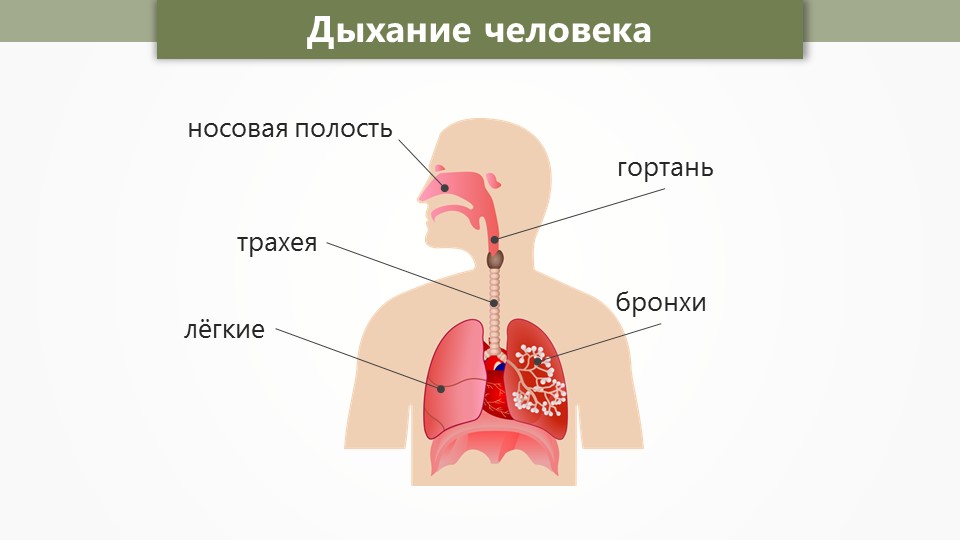 Необходима для газообмена
Поступает кислород, выделяется углекислый газ
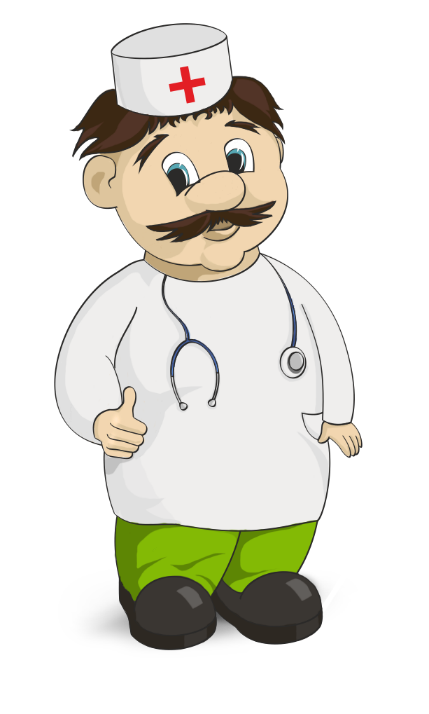 Кровеносная система
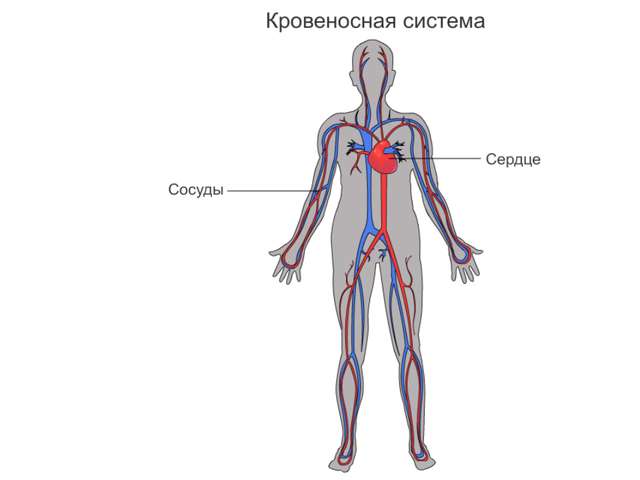 Обеспечивают перенос кровью кислорода, углекислого газа и питательных веществ
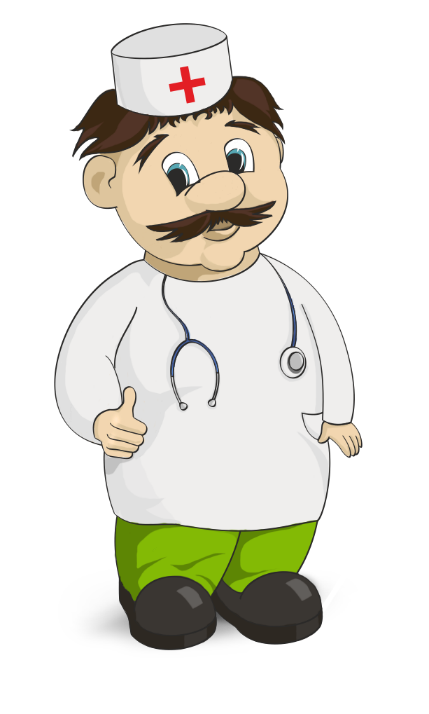 Мочевая система
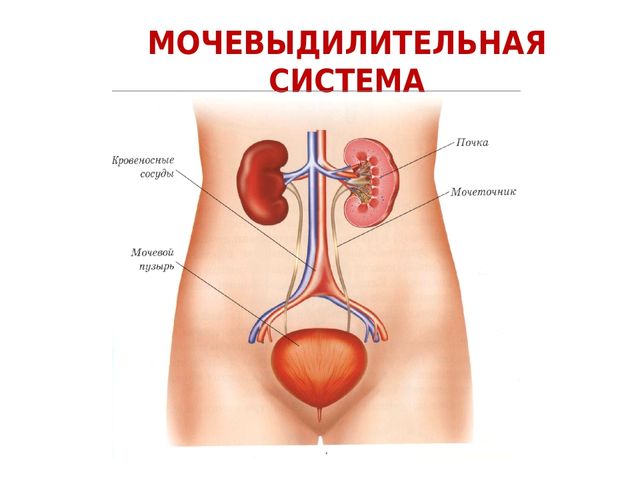 Выводит из тела отработанные продукты обмена веществ
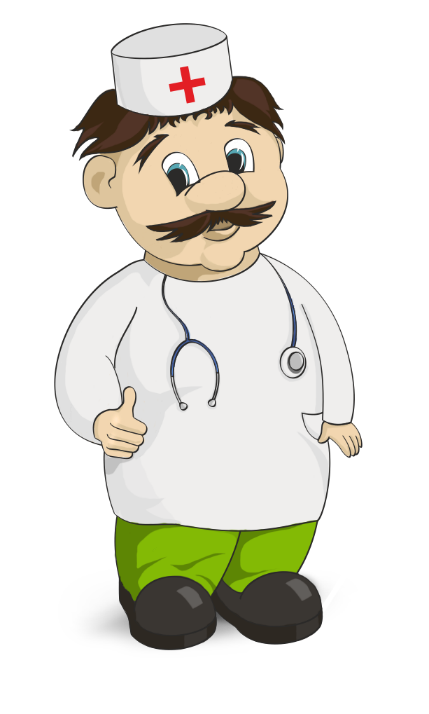 Нервная система
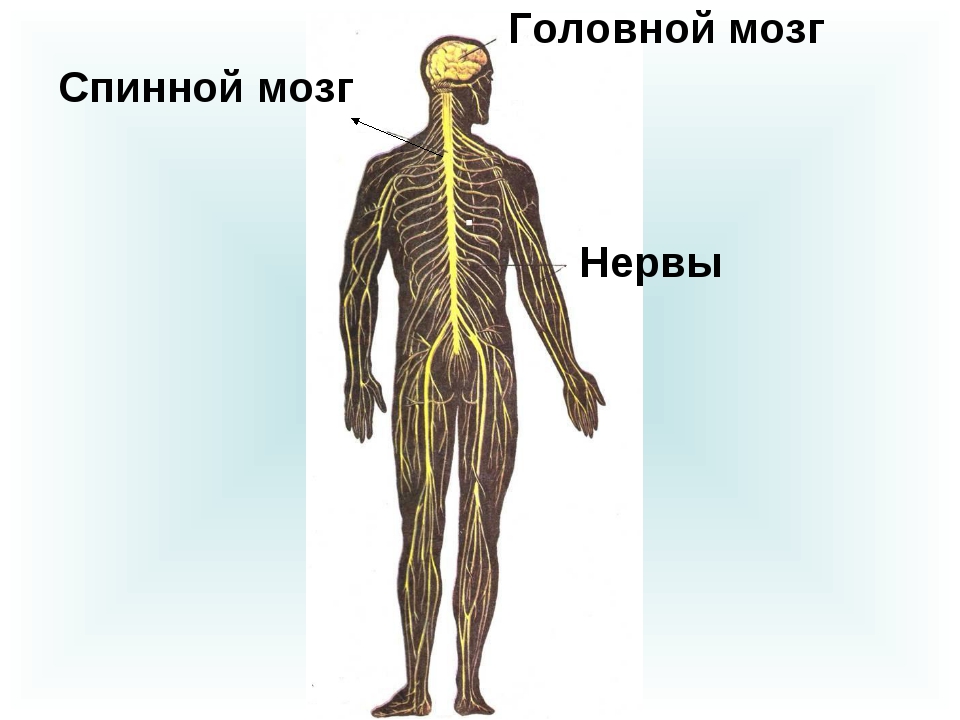 Управляет всеми органами
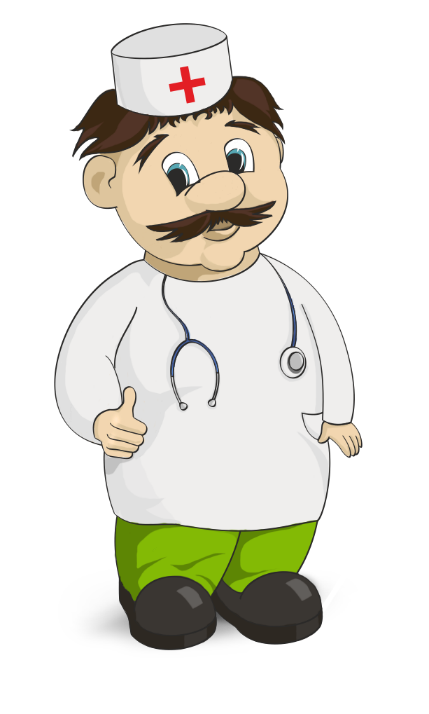 Костно-мышечная система
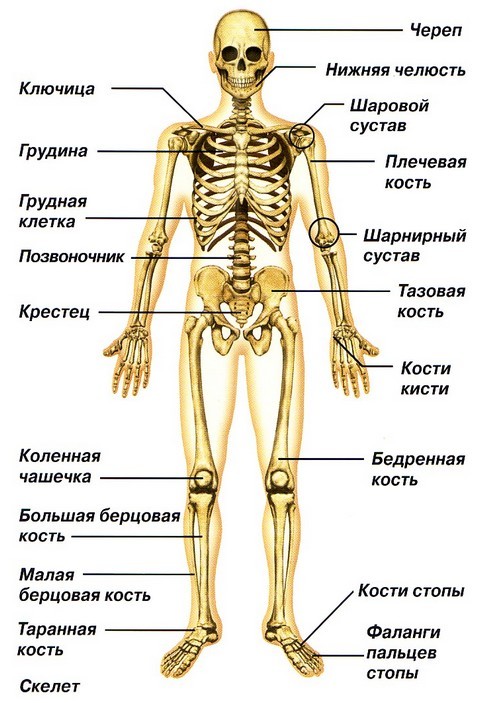 Даёт опору телу человека
Помогает двигаться
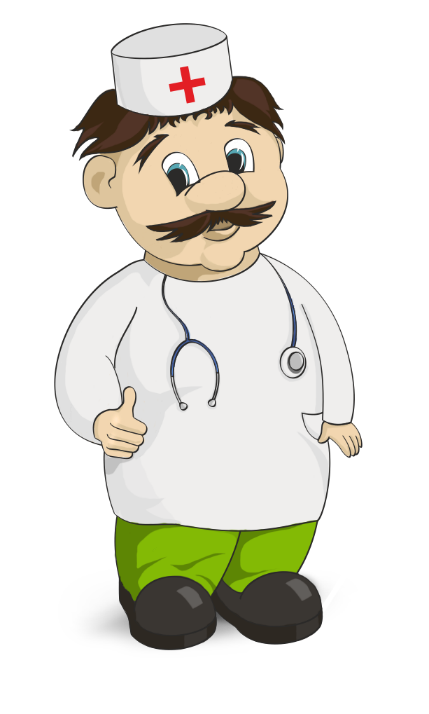 Защищает органы
Домашнее задание
С.9-11, знать названия системы органов
Найди интересную информацию про любую систему органов
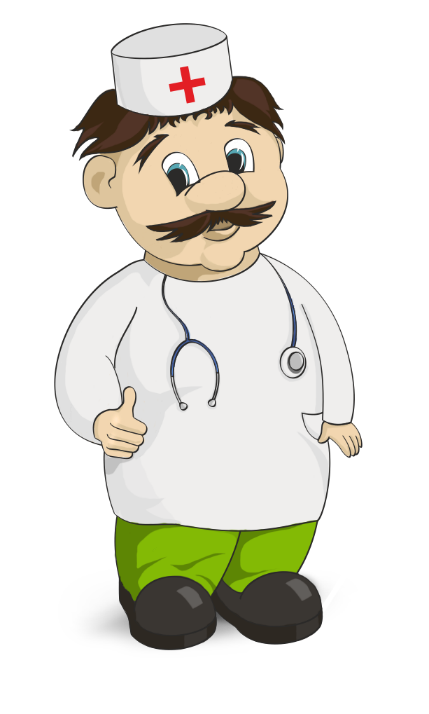 Назовите систему
костная
нервная
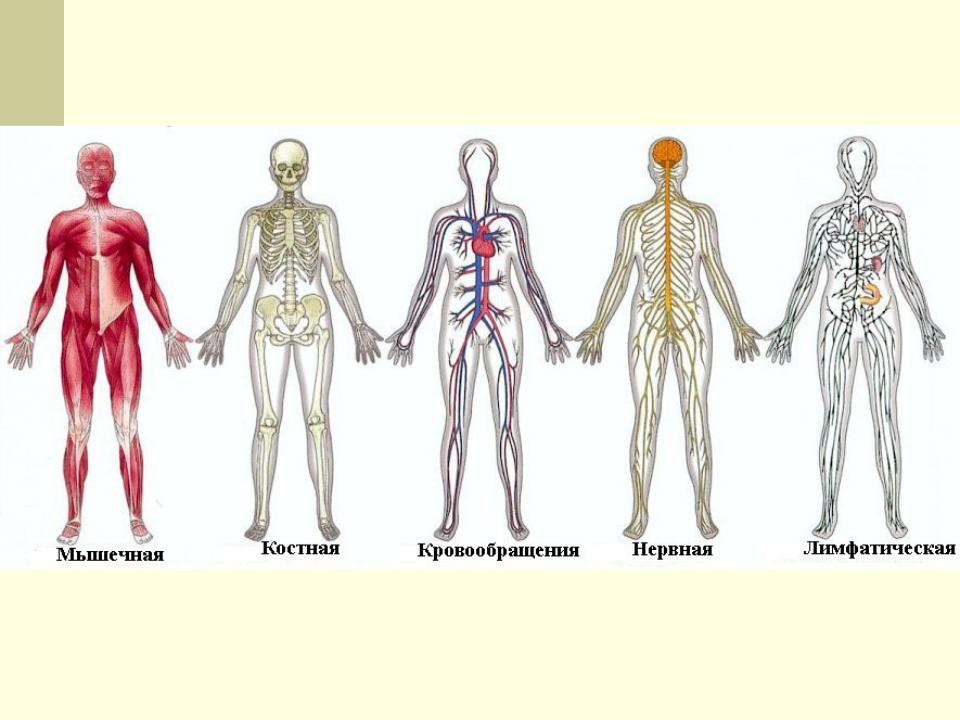 кровеносная
мышечная
лимфатическая
Назовите систему
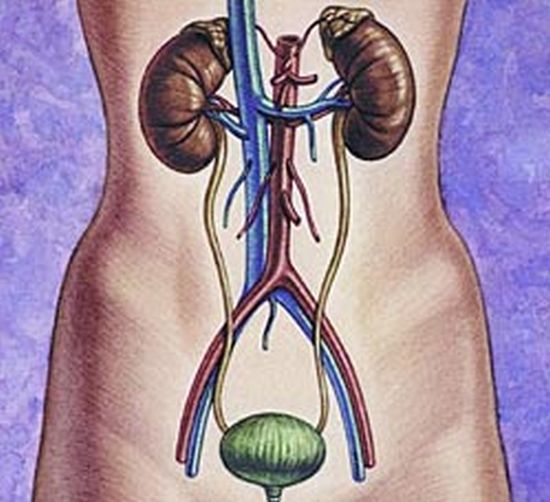 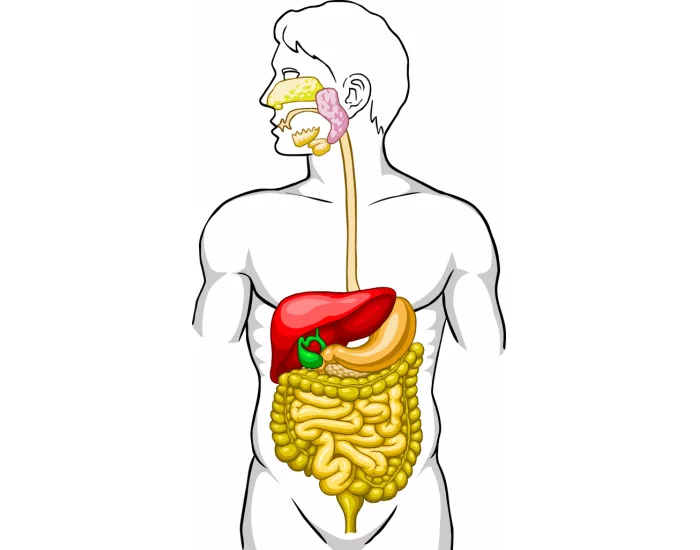 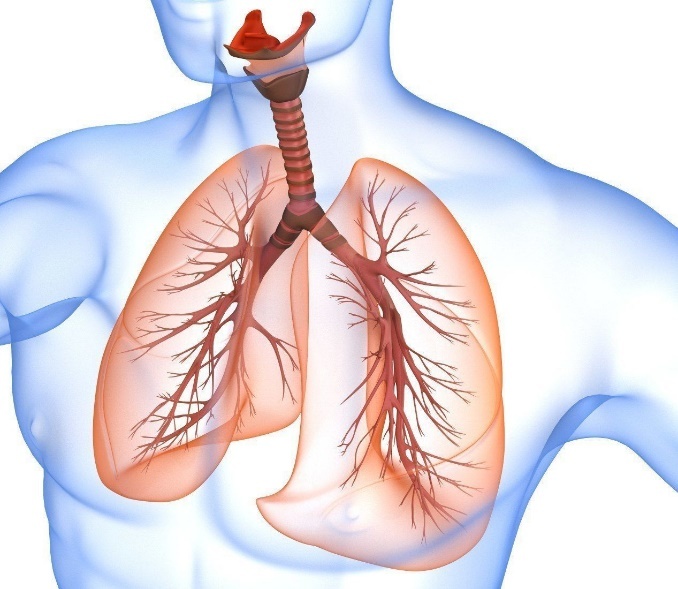 мочевая
пищеварительная
дыхательная
Назовите систему
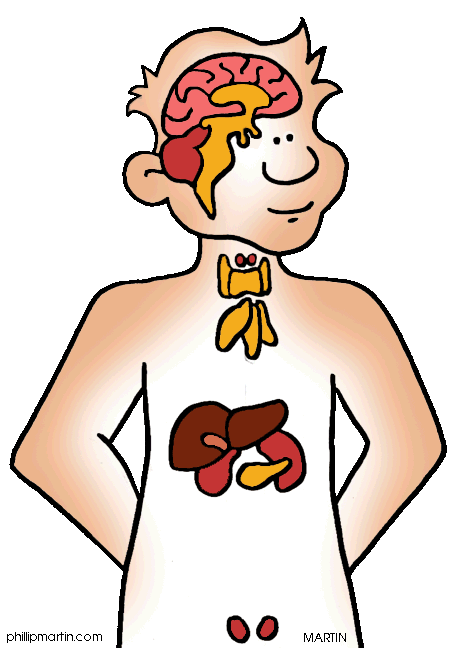 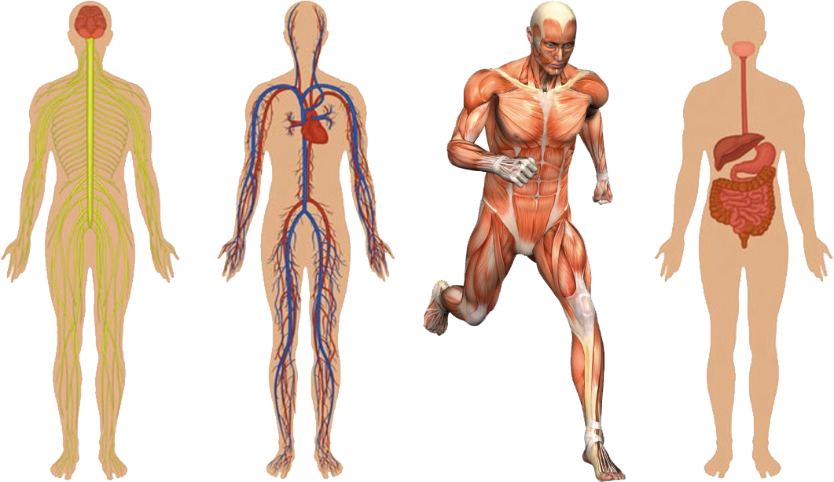 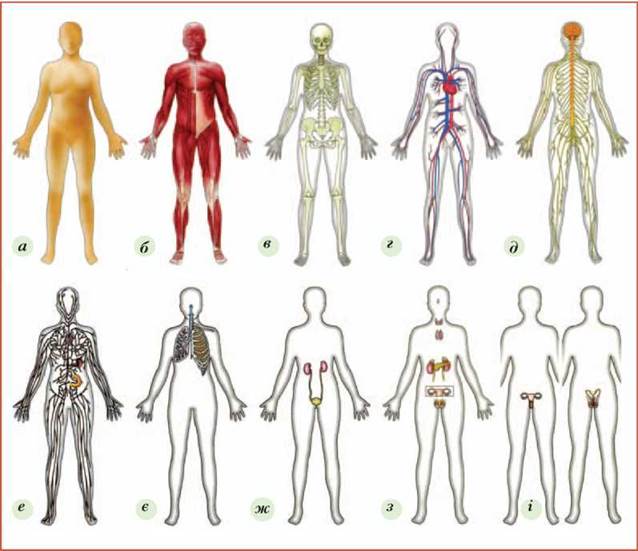 покровная
Опорно-двигательная
эндокринная
1.Система, которая управляет всеми органами?
Тест
А) дыхательная
Д) нервная
Т) пищеварительная
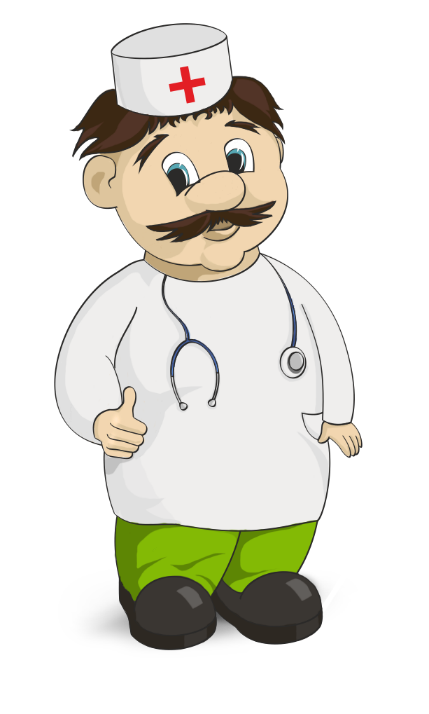 2.Система, которая отвечает за перенос кровью кислорода, …, …
о) кровеносная
И) выделительная
С) мышечная
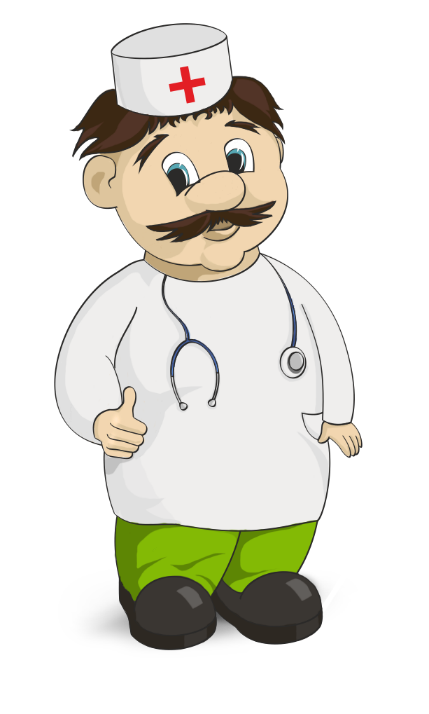 3. Система, состоящая из лёгких, трахеи, …
У) костная
0) дыхательная
К) мочевая
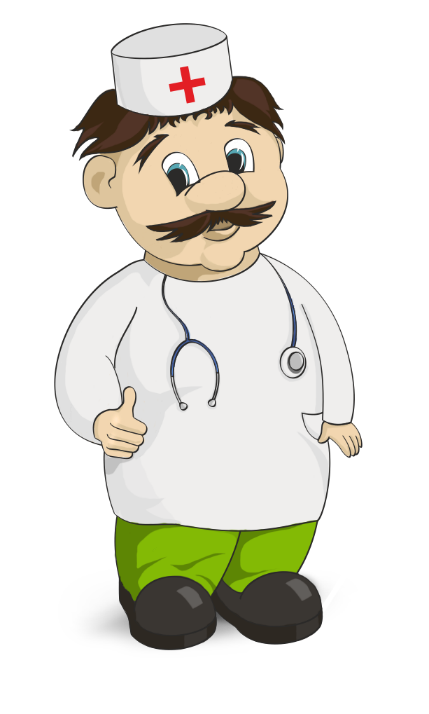 4. Система, которая помогает нам прыгать, бегать….
Ё) нервная
ю) дыхательная
В) двигательная
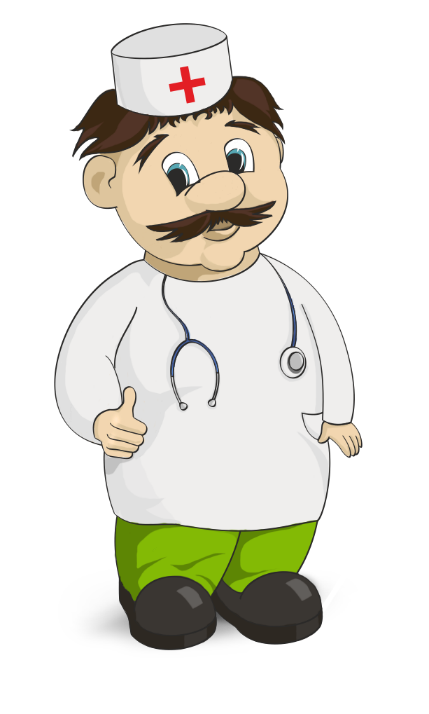 5. Система, которая даёт опору
Р) костная
ж) мышечная
Л) пищеварительная
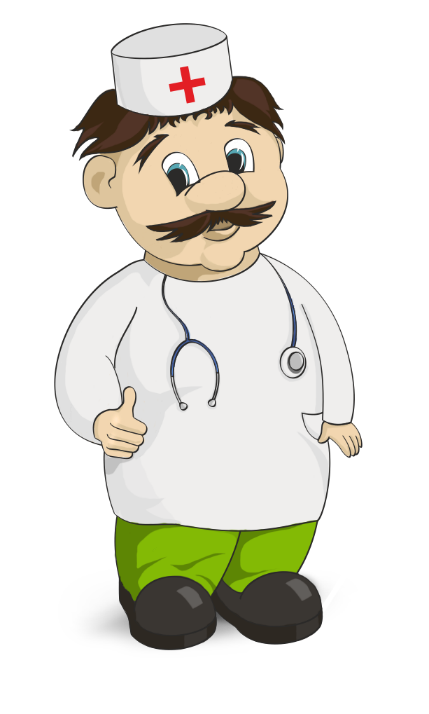 6. Печень, кишечник, глотка, …
Ф) выделительная
З) пищеварительная
Г) кровеносная
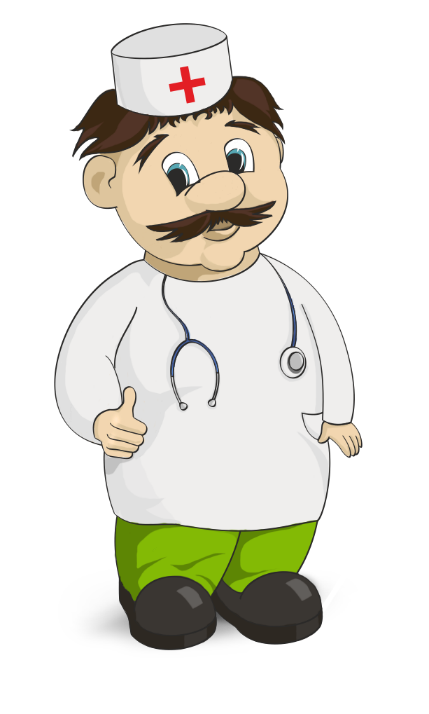 Диагноз?
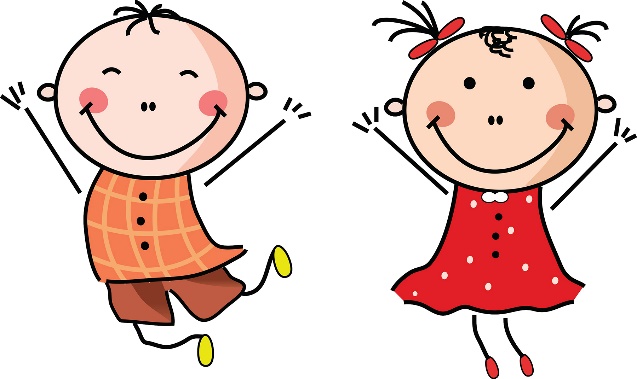 З
замечательные
Д
добрые
О
оптимистичные
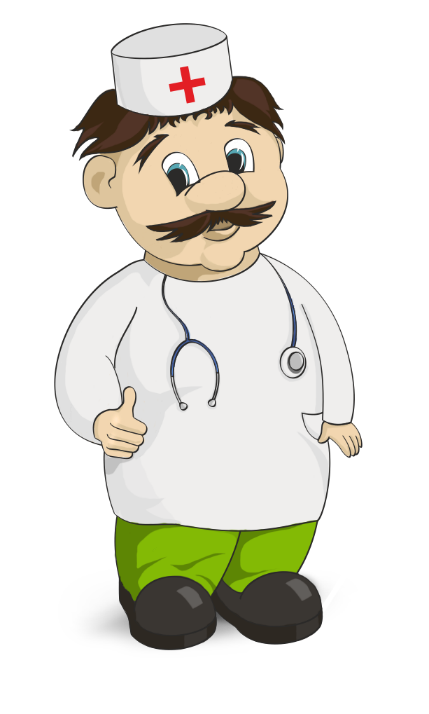 Р
резвые
О
обаятельные
В
весёлые
Итог урока
Мы начали изучать раздел…
На уроке познакомились…
Эти темы мне нужны…
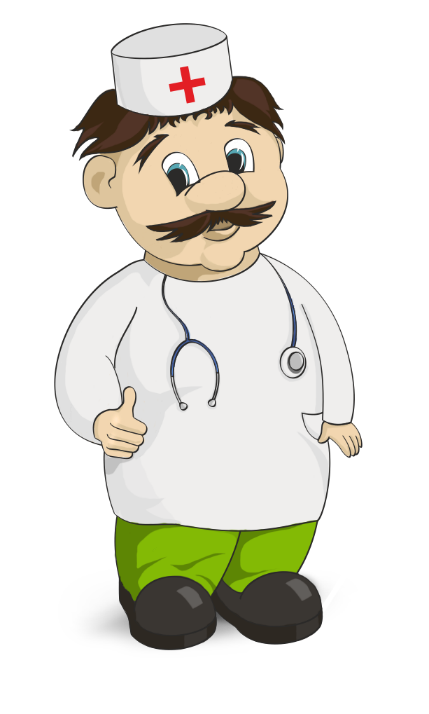